EL VIOLÍN
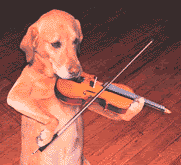 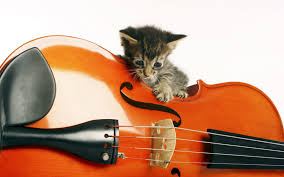 La familia de la cuerda frotada
Partes del Violín
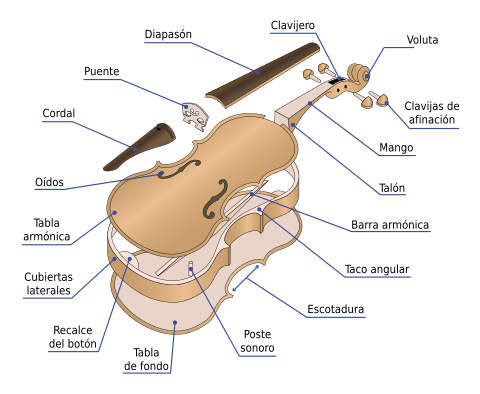 El arco
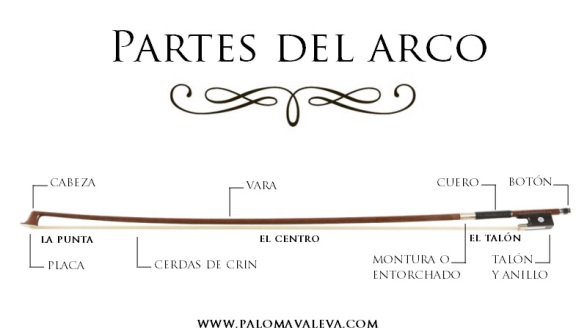 Otros violines
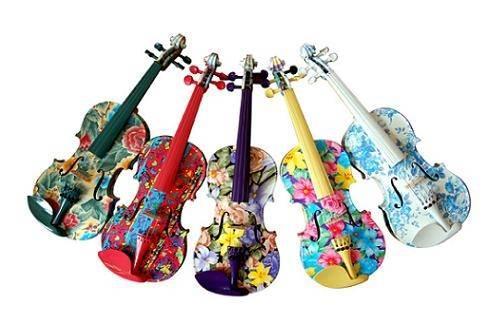 Violín eléctrico
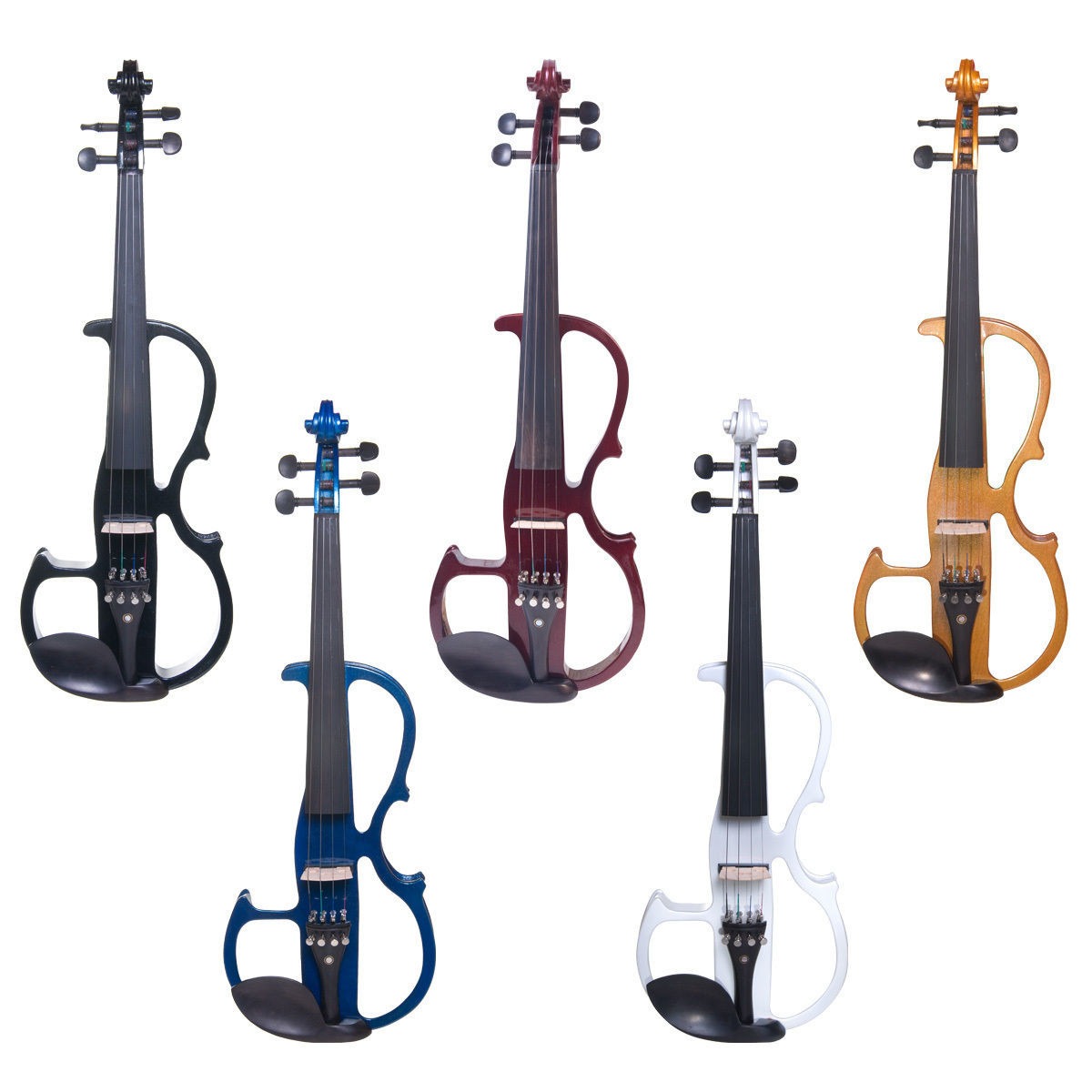 Violín de cristal
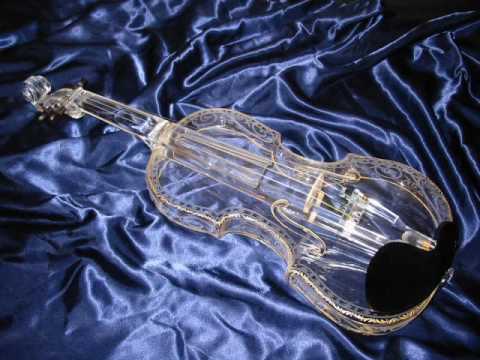 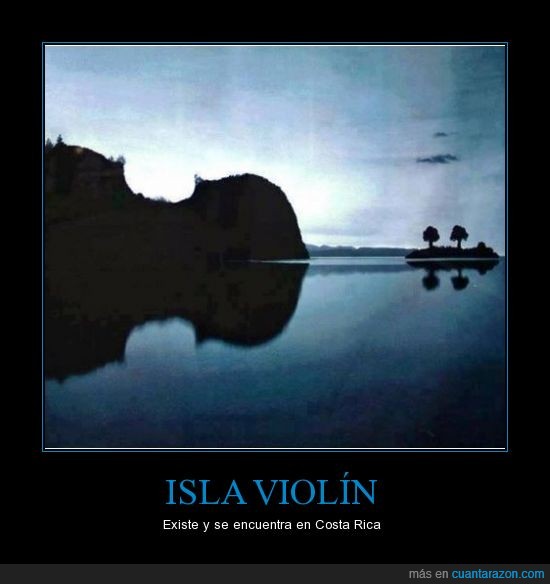 Curiosidades
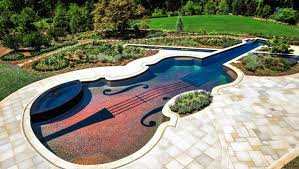 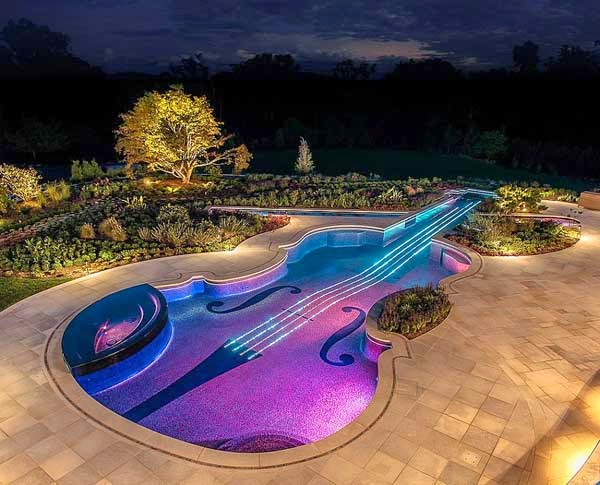 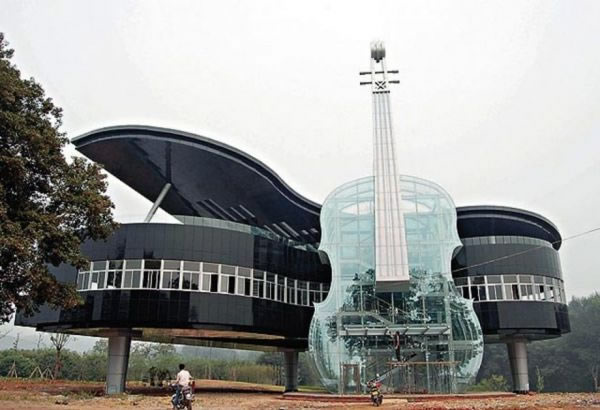 El tren de Texas
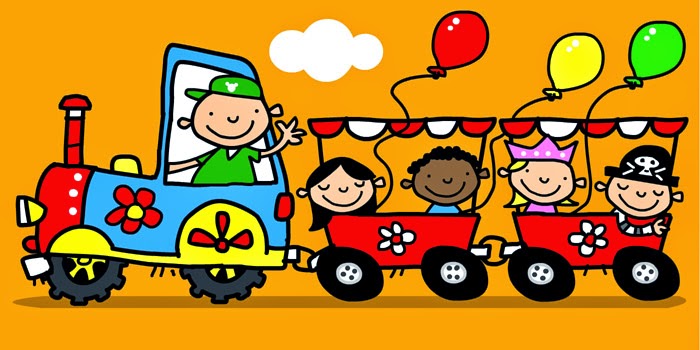